DUTIES OF ESTATE TRUSTEES AND LAWYERS IN ADMINISTRATION OF ESTATE: WHO DOES WHAT?
Kimberly Gale and Palak Mahajan
Gale Law Professional Corporation
September 2023
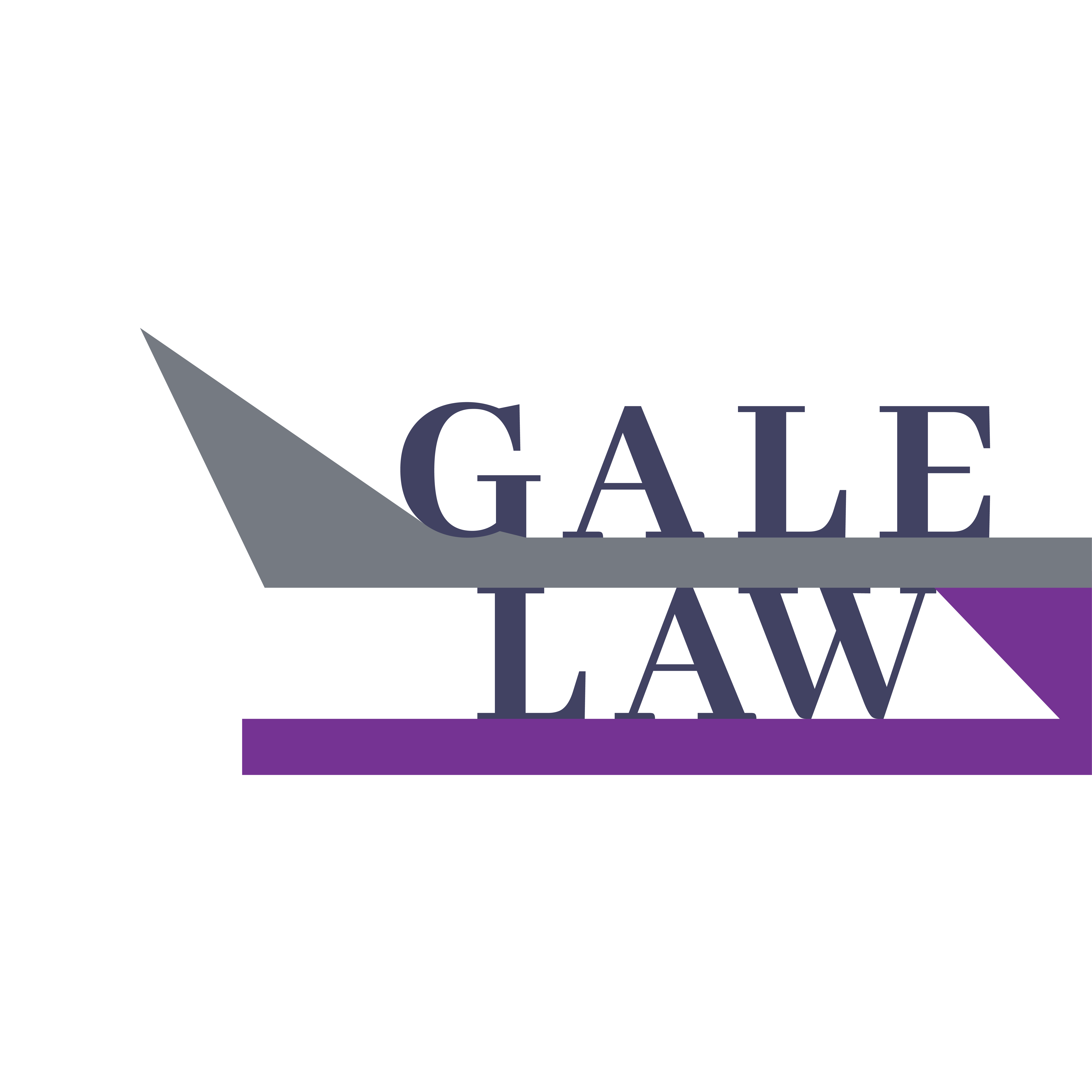 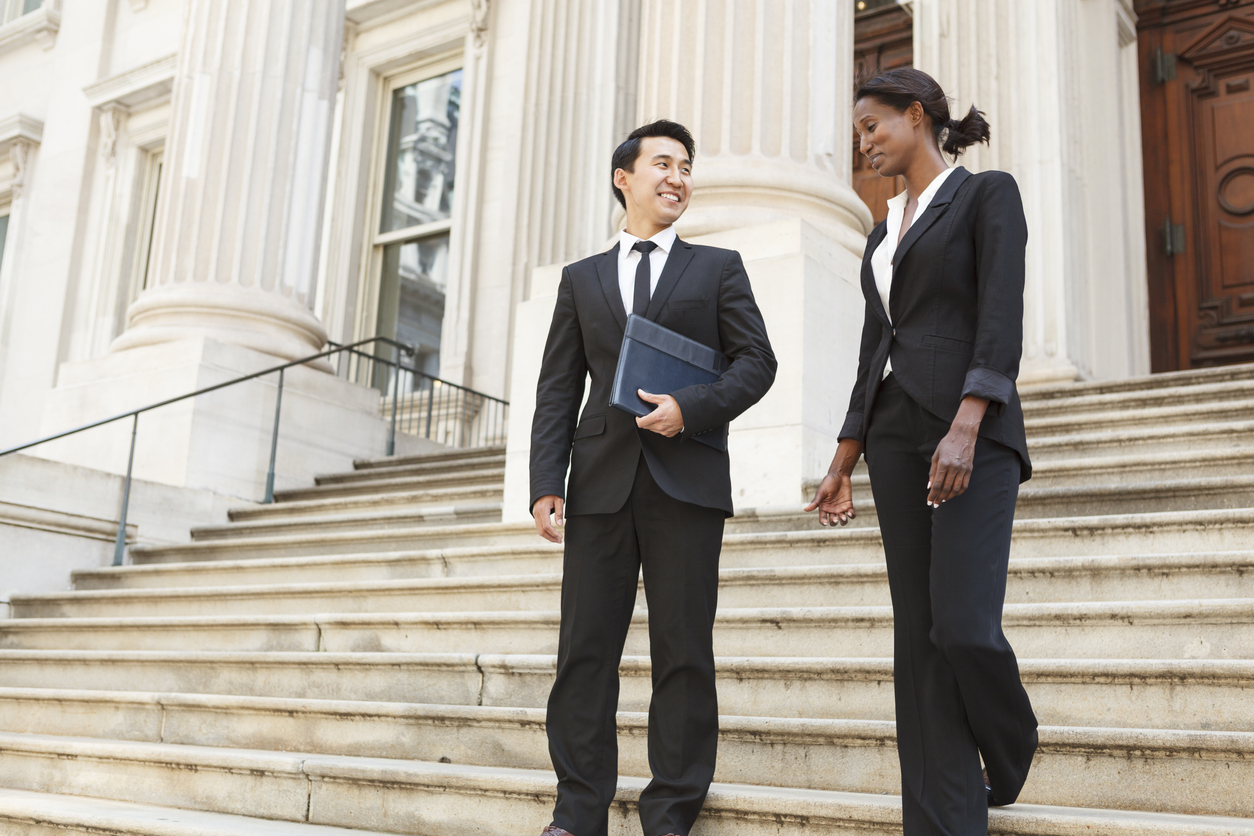 Security and determination of assets
LAWYER
At the outset, must advise the estate trustee of the estate trustee’s responsibilities to determine, secure, and protect the assets. 
If the lawyer acting for the estate did not prepare the will, advise the estate trustee to contact the lawyer who drew up the will and determine whether the lawyer has any information respecting the deceased’s assets.
Deceased controlled or operated a private business- Lawyer should advise the estate trustee to either arrange for competent management to continue the business operations or attend to its immediate termination.
Search for any specific instructions and where practicable, these instructions should be followed, although the instructions are not legally binding.
Should prepare the necessary inventory and future documents to deal with the transfer or redemption of the securities.
Advise the estate trustee to arrange for the collection of future income from all securities, or if so instructed, should do it personally. 
Advise the estate trustee to obtain full particulars of employee benefits of the deceased.
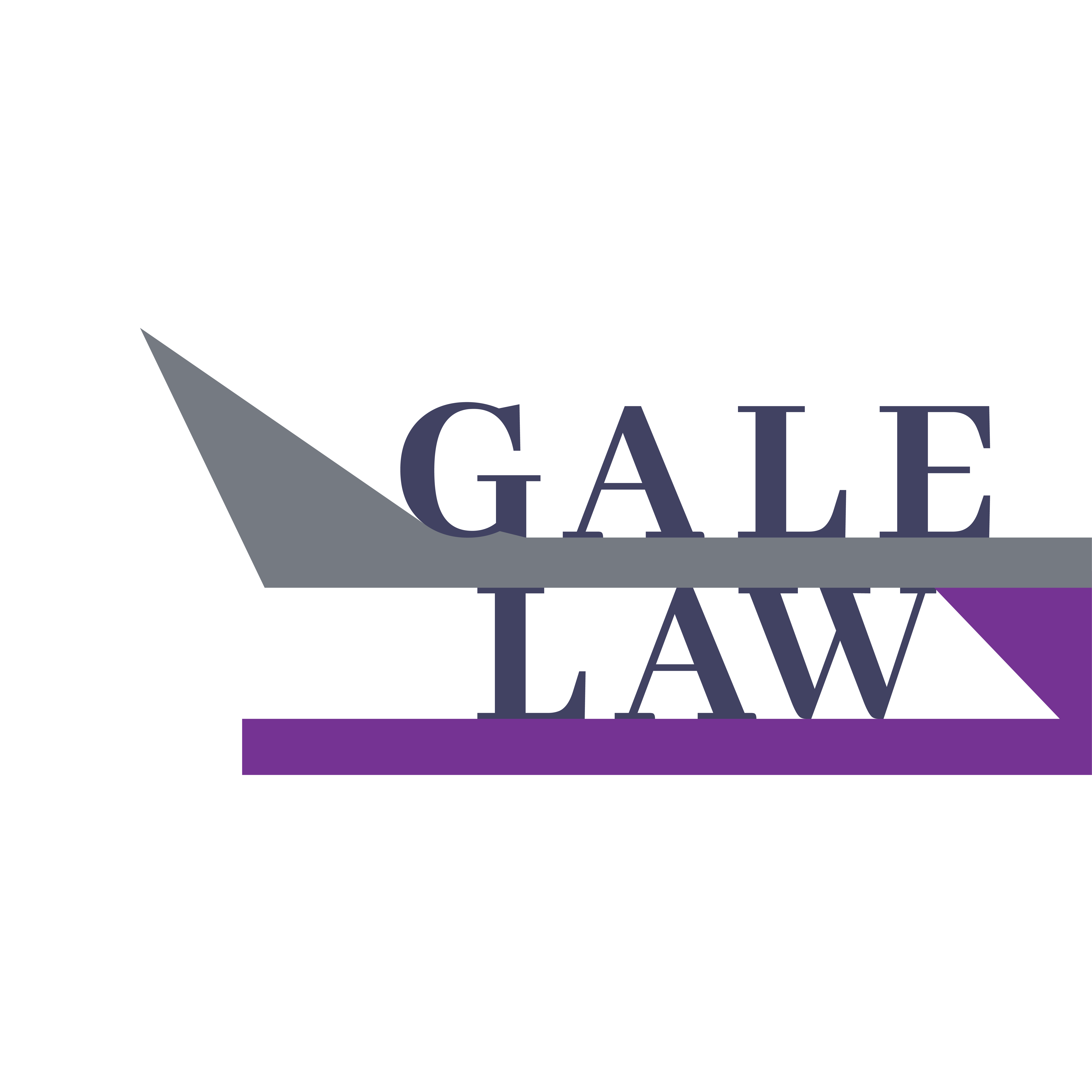 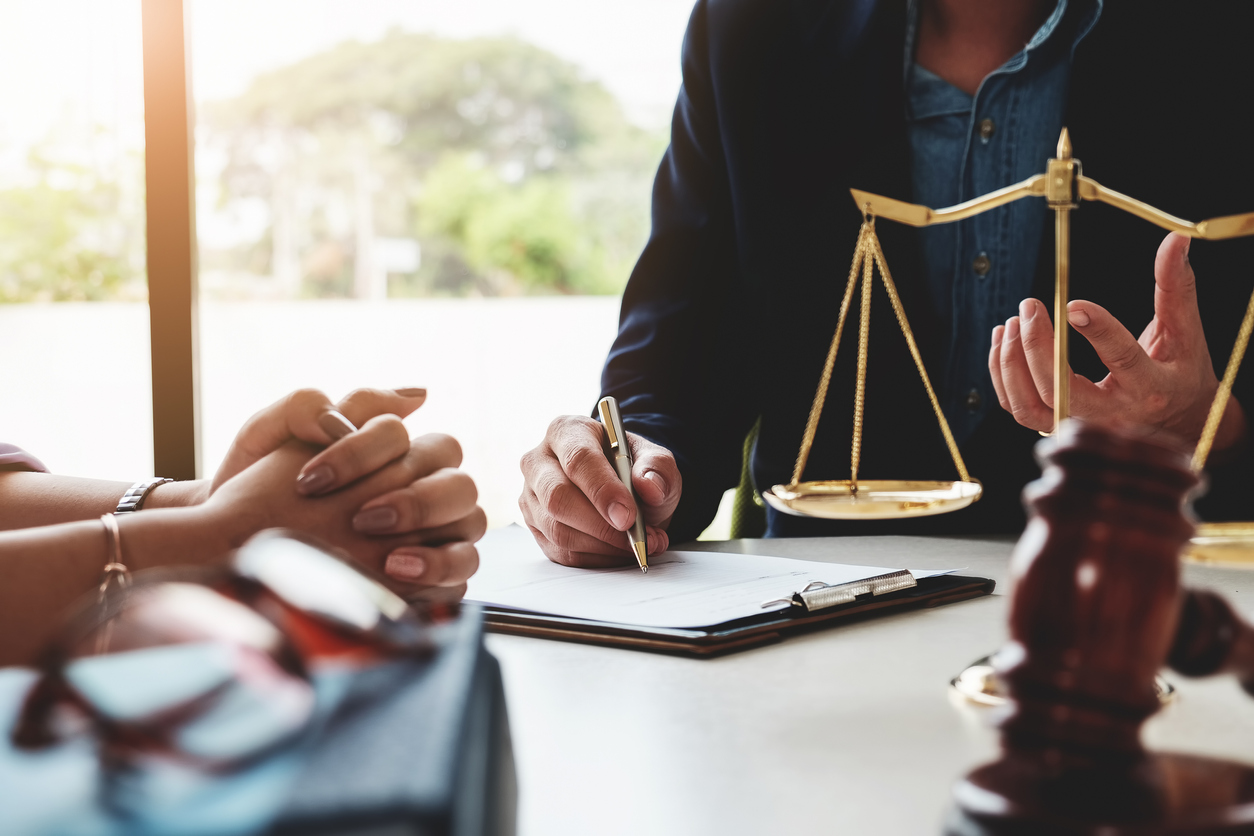 ….CONTDSecurity and determination of assets
ESTATE TRUSTEE
Necessary for the estate trustee to investigate and become familiar with all the private dealing of the deceased in order to come aware of any any assets.
Especially important to review the working copies of the previous income tax returns that the deceased may have filed. From this information, more detailed investigations may be made. 
Perishable assets- Must be disposed of immediately.
All other assets- Must be taken under the protection of the estate trustee and adequate insurance arrangement should be made.
It is wise to contact the lawyer who drew up the will and determine whether the lawyer has any information respecting the deceased’s assets. 
Relevant documents- Cash, securities, other valuable papers, jewellery, property deeds, mortgages, insurance policies etc.,. should be taken from the deceased’s place of residence and placed in the custody of the estate trustee.
Record full particulars should be recorded of any securities contained in the safety deposit box.
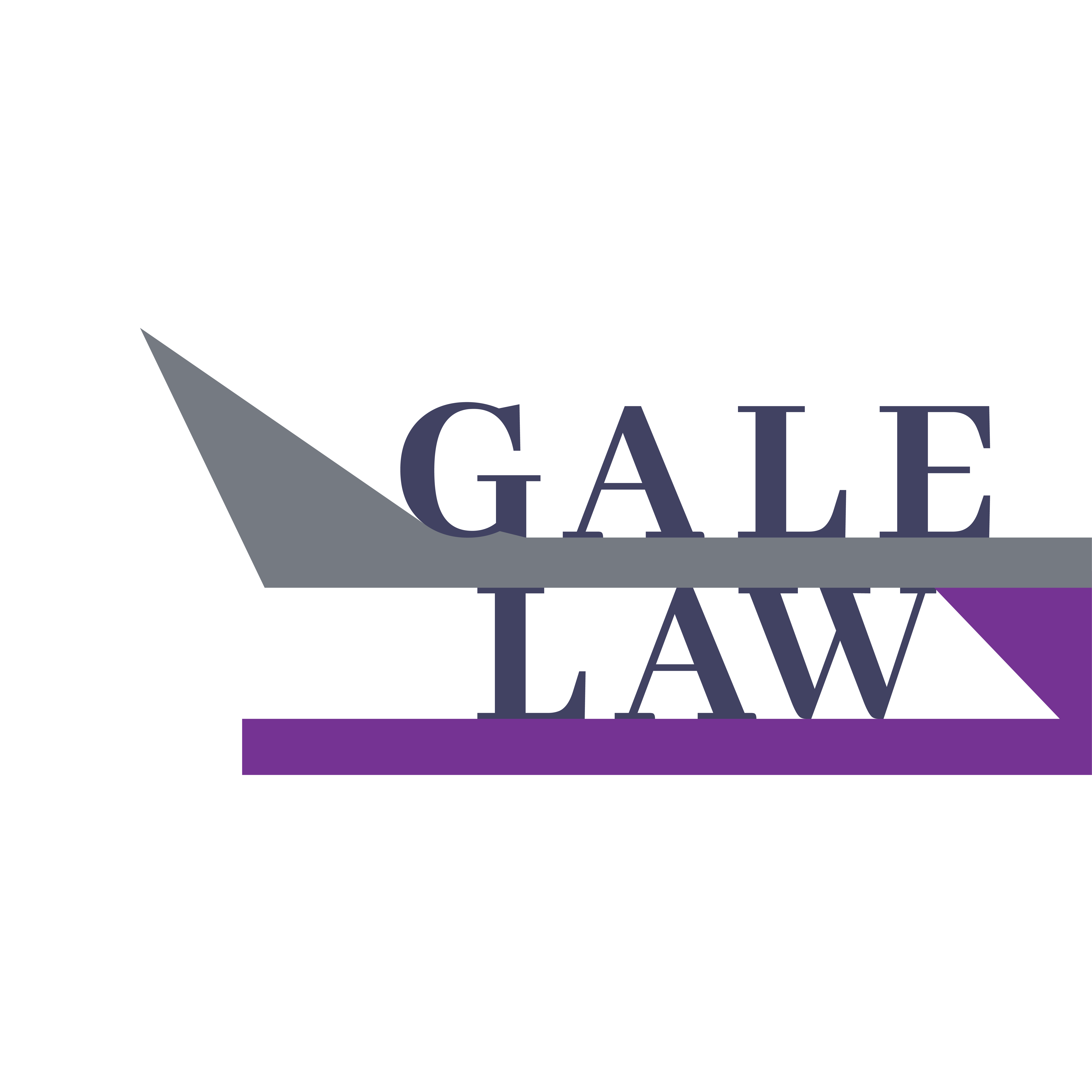 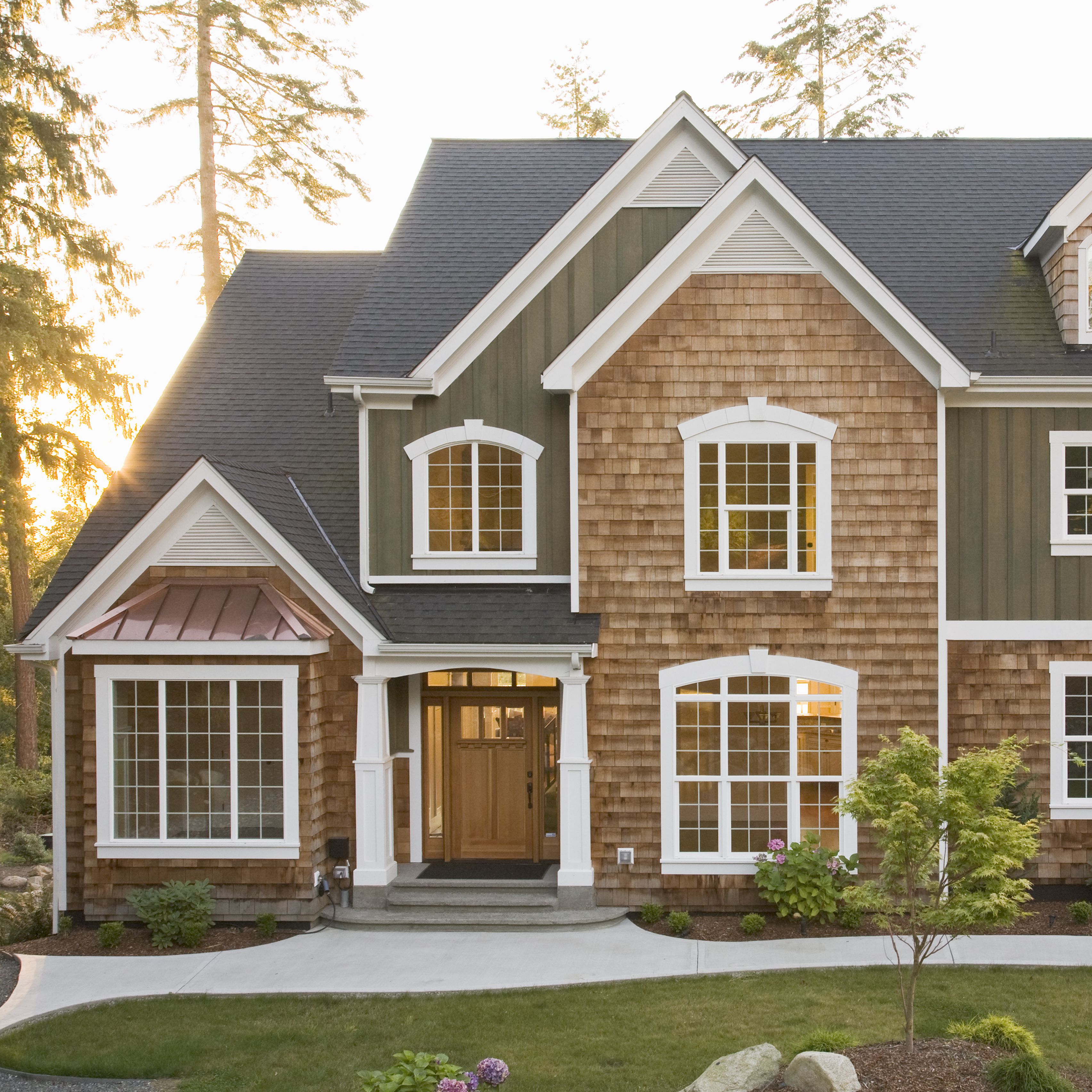 ….CONTDSecurity and determination of assetsESTATE TRUSTEE
HOUSEHOLD CONTENTS AND PERSONAL EFFECTS
Household goods, objects of art, collections, furniture, automobiles, jewellery, and other personal effects must be listed, and appraisals or valuations obtained.
INSURANCE POLICY
Information as to any insurance policies on the deceased’s life should be obtained and particulars recorded. 
Estate trustee is only responsible for the proceeds of insurance on the life of the deceased that are payable to the estate.
Estate trustee may ask the lawyer to deal with insurance policies. In this case, lawyer should notify the insurer in writing of the death of the insured and request particulars of the policy.
If there is a reasonable basis for believing that the deceased was insured under a policy inquiries can be made through the OmbudService for Life and Health Insurance.
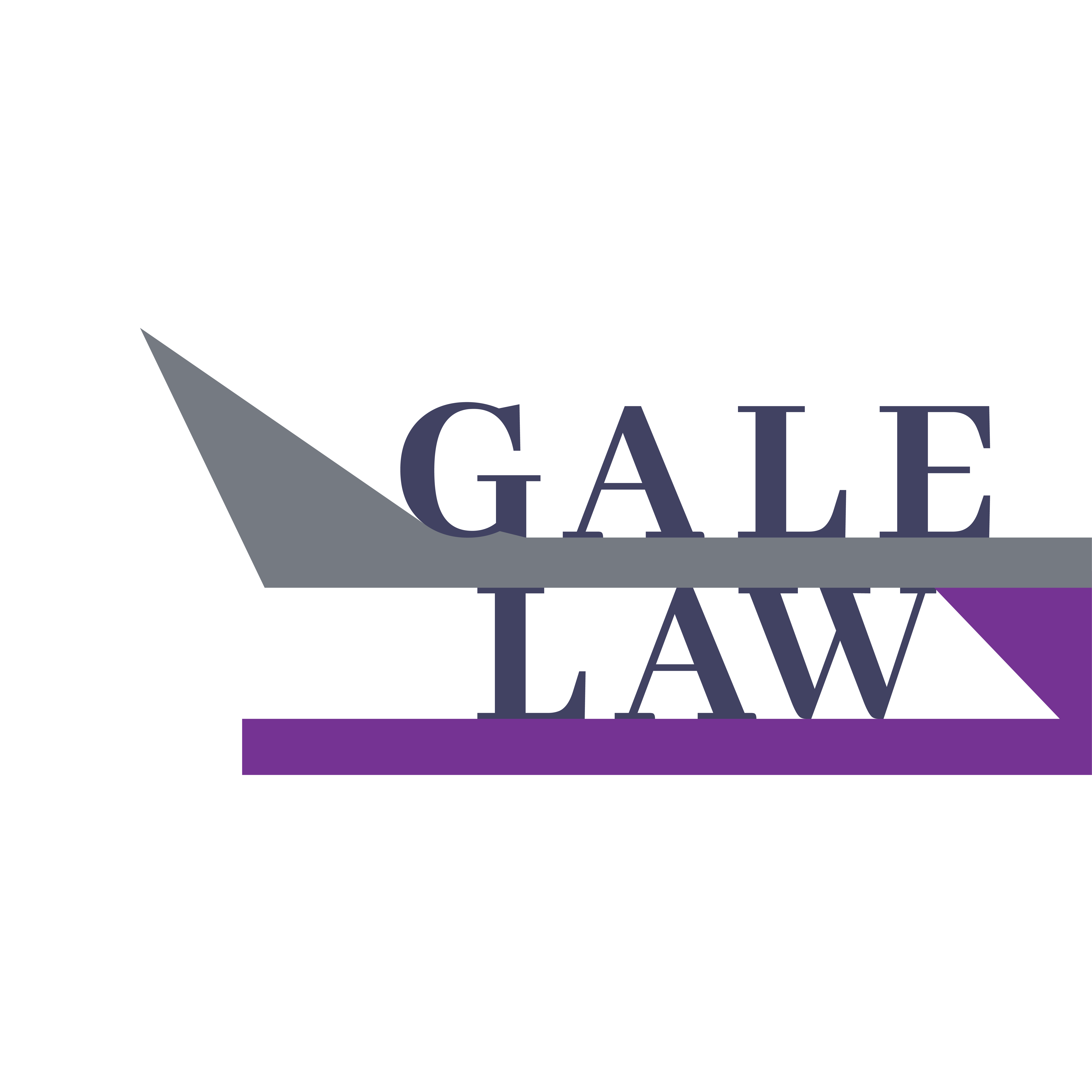 ….CONTDSecurity and determination of assetsESTATE TRUSTEE
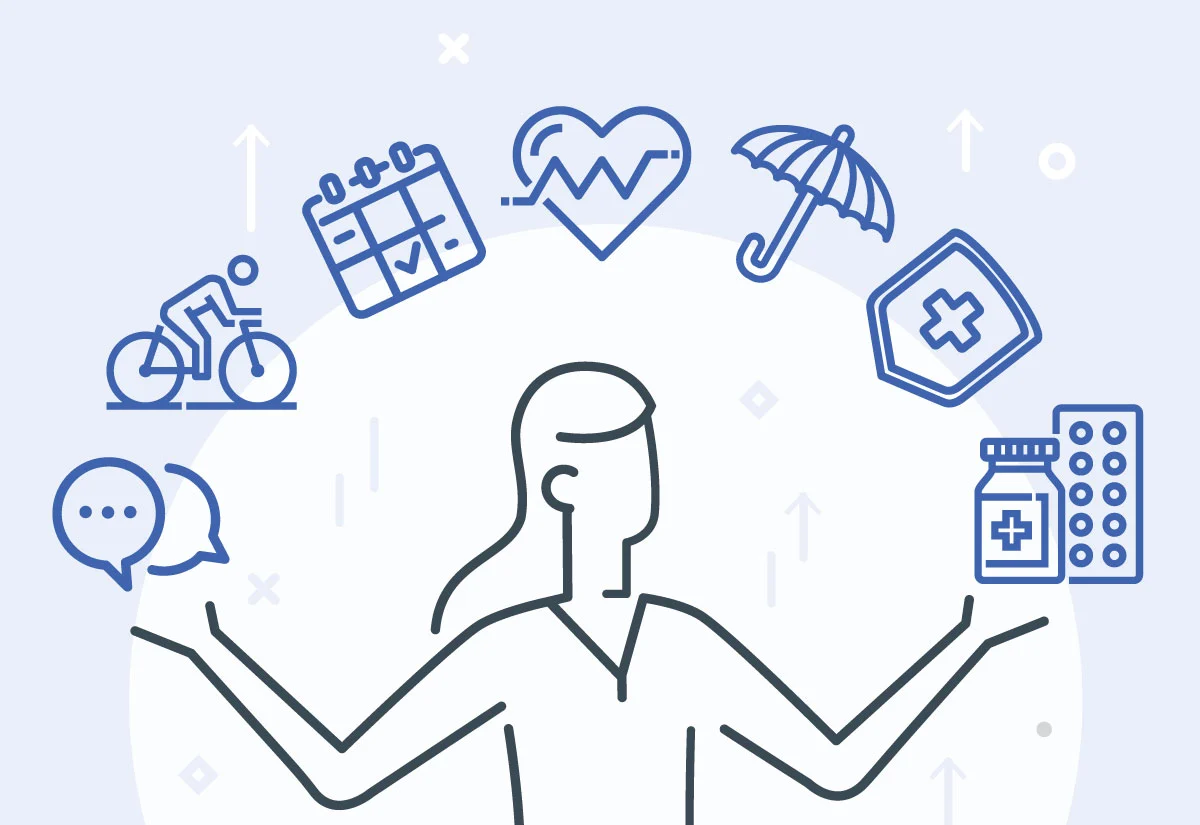 EMPLOYEE BENEFITS
Deceased’s former employer, if any, should be contacted to determine if any payments of salary and other benefits are owing.
Estate trustee should obtain full particulars of the employee benefits of the deceased or instruct a lawyer to do so.
Information as to the amount of earnings for the year to the date of death should be obtained. 
BUSINESS INTERESTS
Any business interests should be investigated and, where necessary, valuation of the business interest obtained. 
Reviews of buy-sell agreements, shareholder agreements, etc. are to be undertaken.
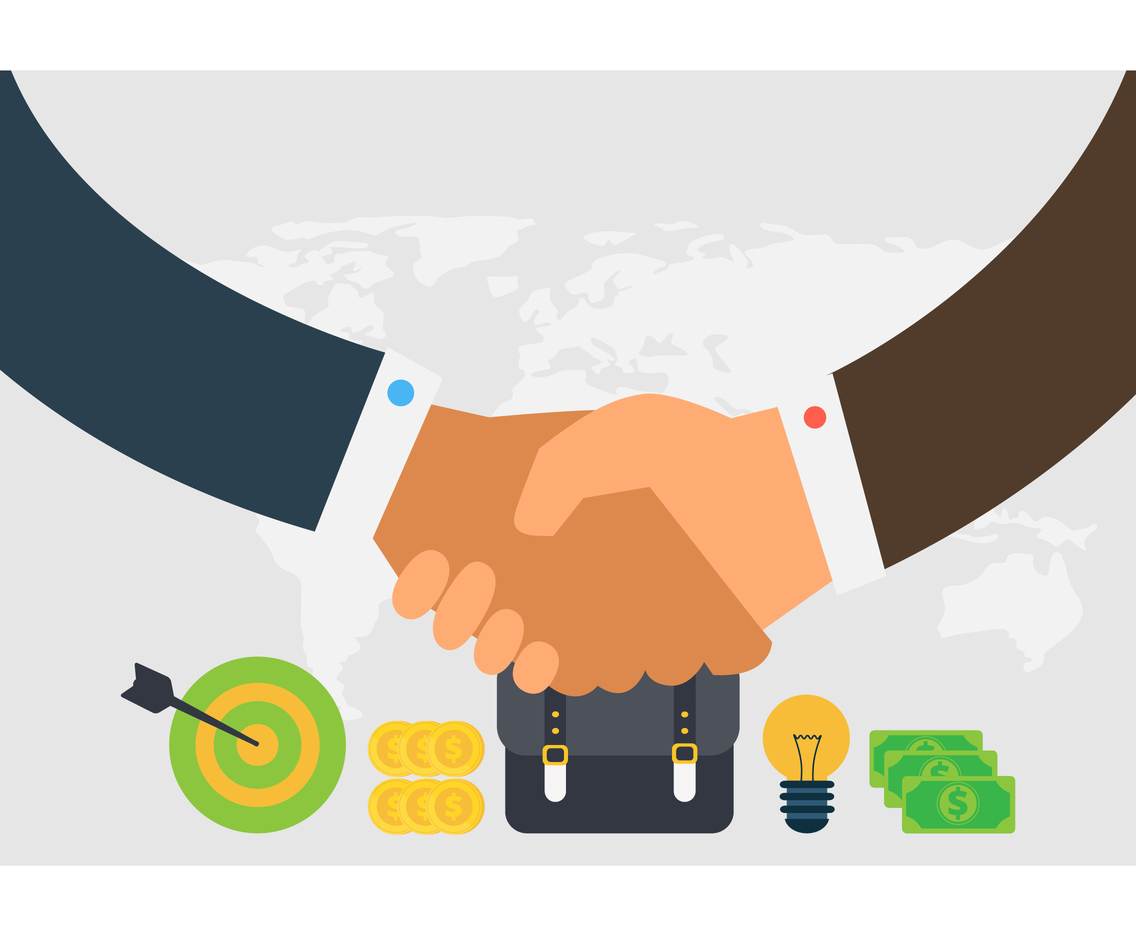 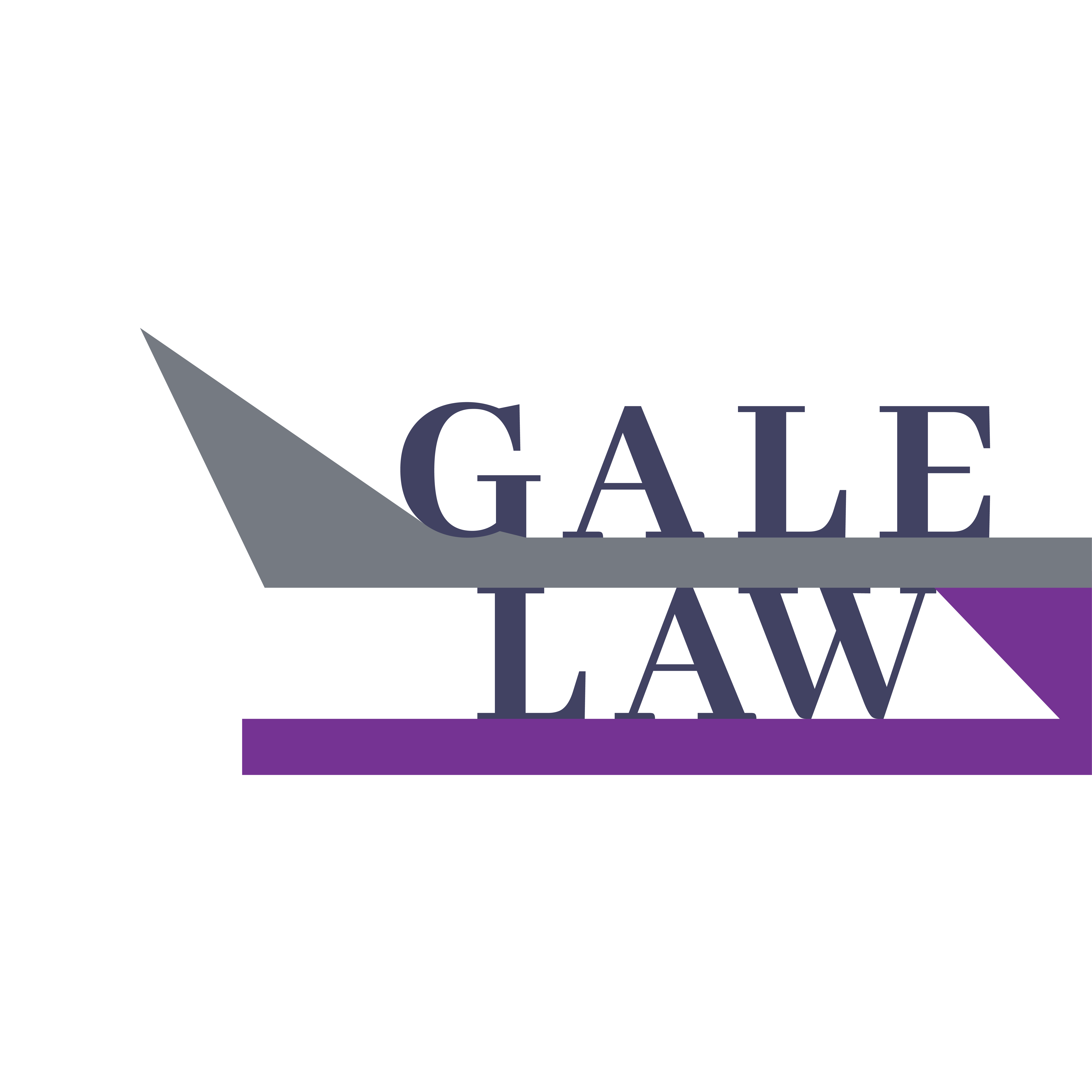 ….CONTDSecurity and determination of assetsESTATE TRUSTEE
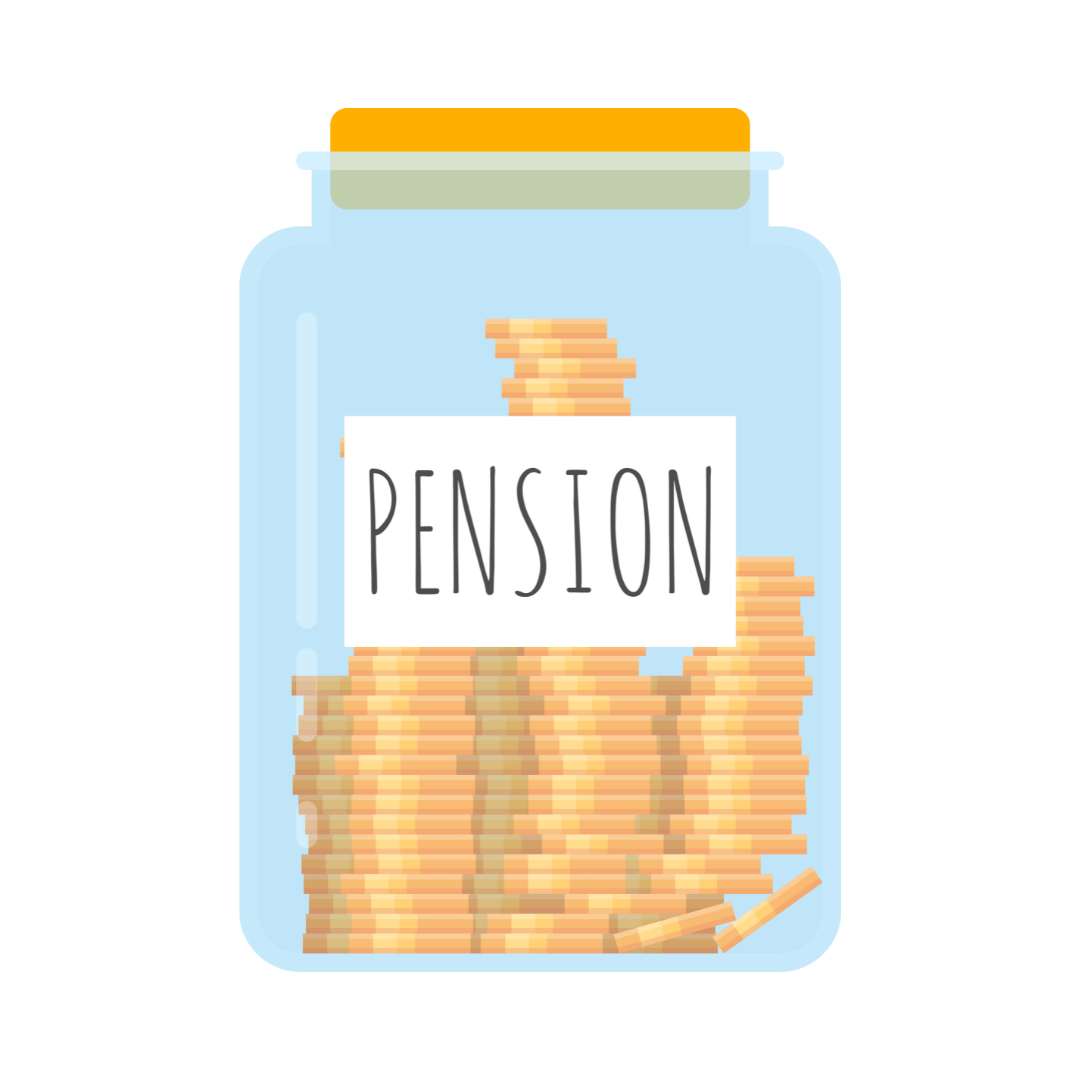 ANNUITY CONTRACTS, PENSIONS
As a result of employment (or past employment), there may be certain pension or super superannuation benefits that are payable.
Full particulars should be obtained regarding what is owing and what future payments may be made to other members of the family or to the estate.
Canada Pension Plan- The estate trustee is responsible for making the application for the death benefit under the plan. 
ARMED FORCES BENEFIT
Benefits payable under the Canadian Forces Superannuation Act or other pension benefits through the armed forces should be investigated. 
Necessary to request in writing the requirements for their release and the tax treatment of these benefits.
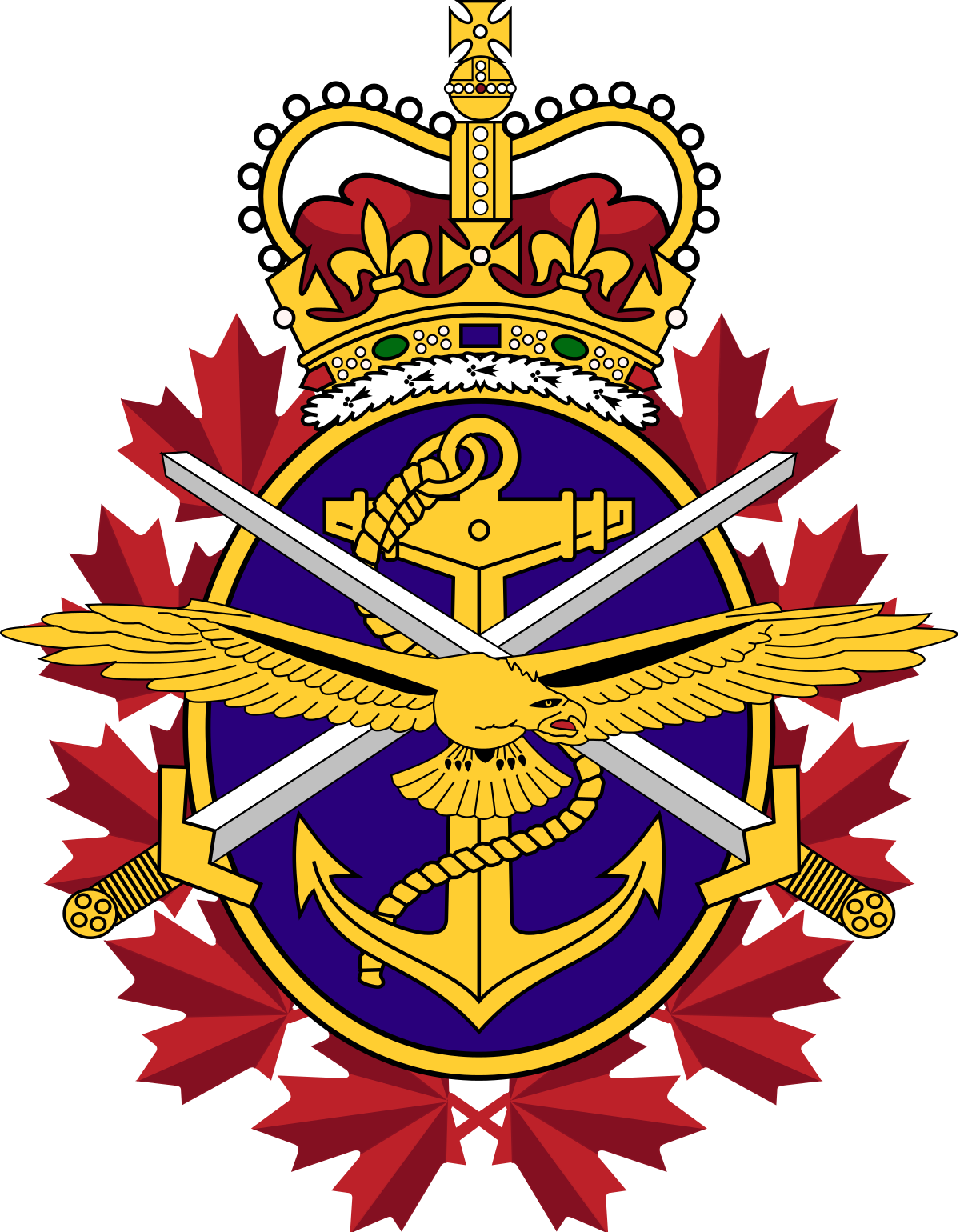 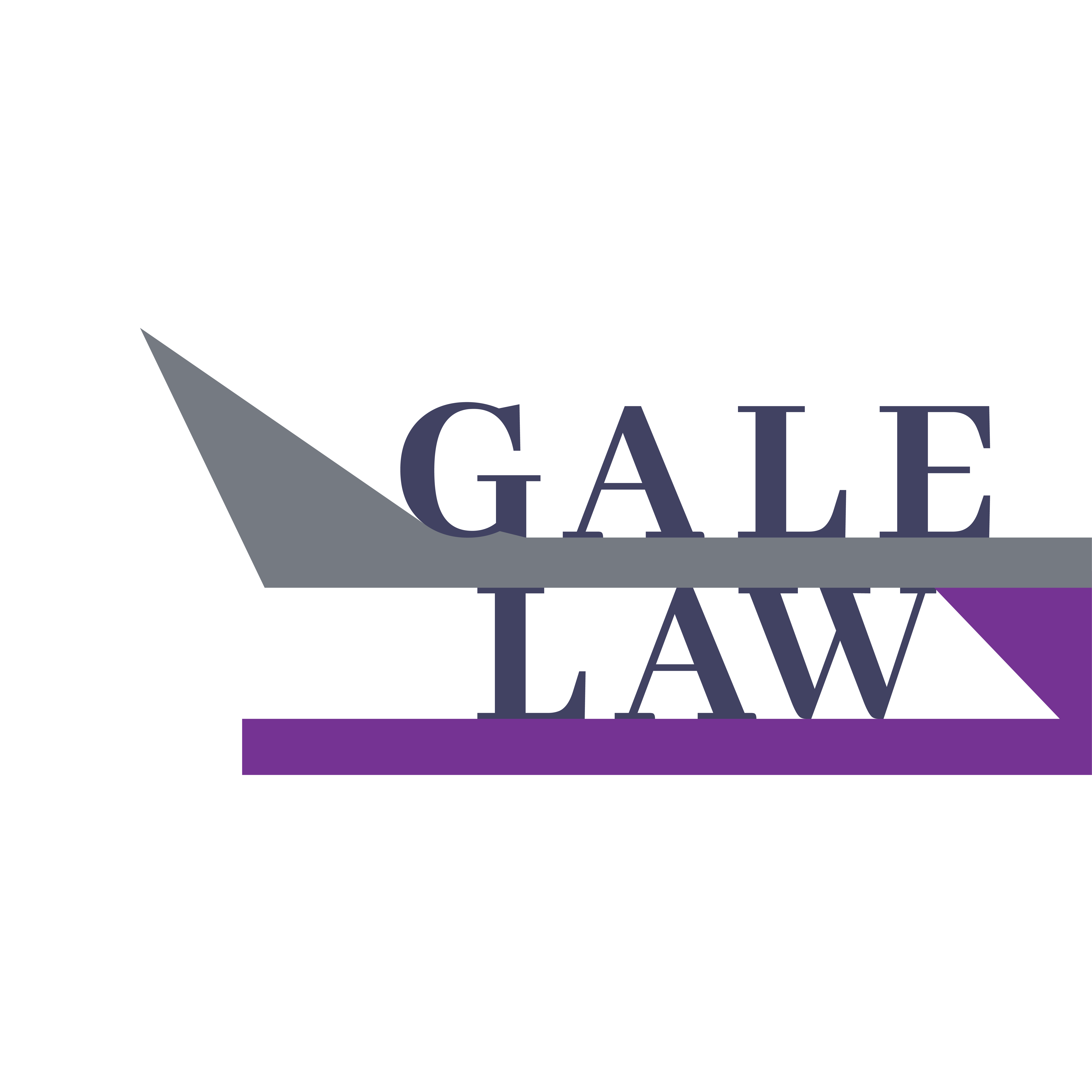 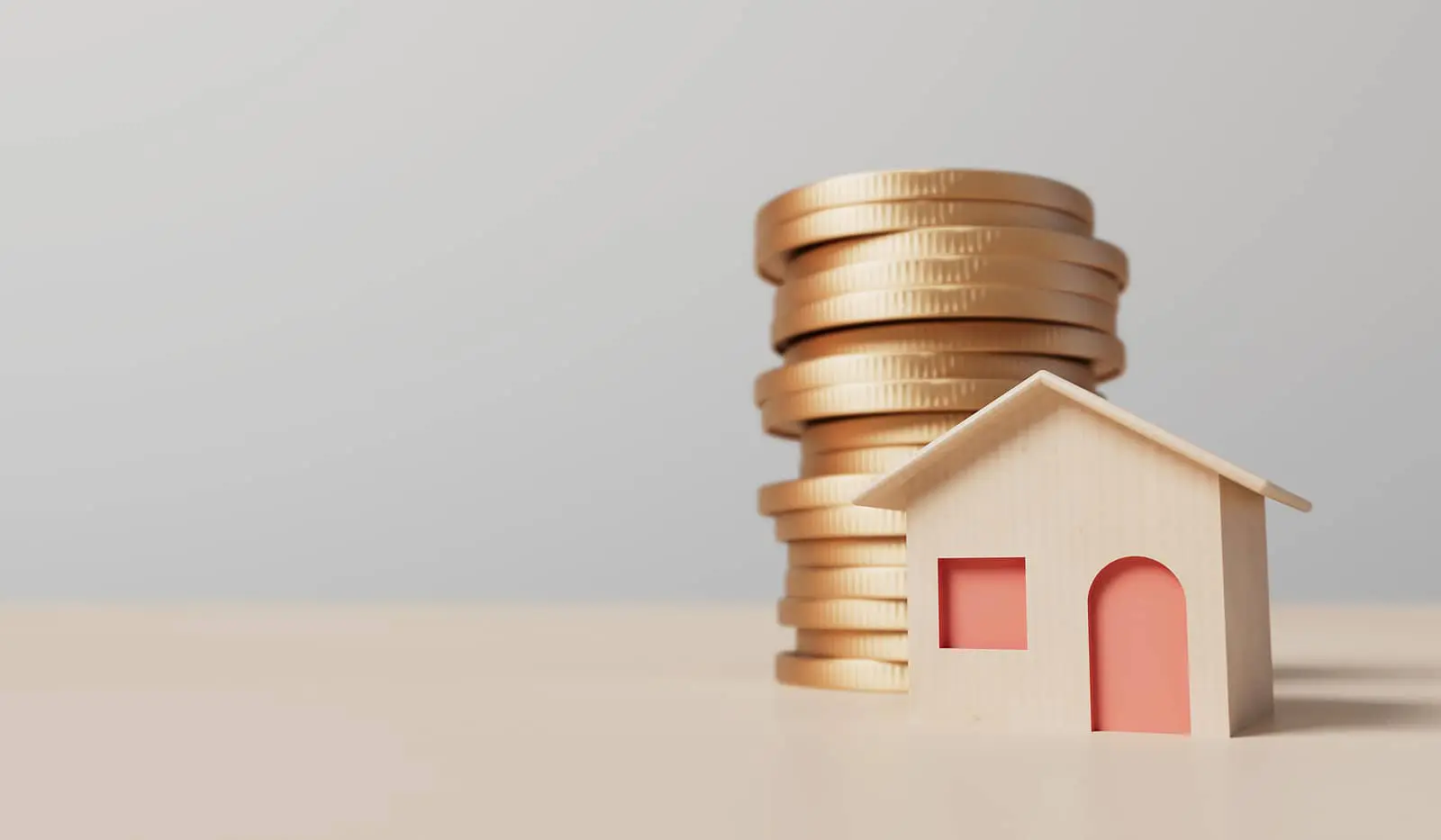 ….CONTDSecurity and determination of assetsESTATE TRUSTEE
FOREIGN SOCIAL SECURITY BENEFITS
If the deceased was a national of some other country, the estate or surviving family members or both may be entitled to benefits.
These should be investigated on a timely basis.
REAL ESTATE
Estate trustee to investigate whether there are any interests in real property.
A qualified person must be retained to provide valuations in the form of a written opinion. 
Existing loans, mortgages, taxes, and any other encumbrances must be determined.
MORTGAGE INVESTMENTS
Current value of the investments must be determined. 
Arrangements must be made for insurance coverage to be continued in the name of the estate and for the continued collection of future payments.
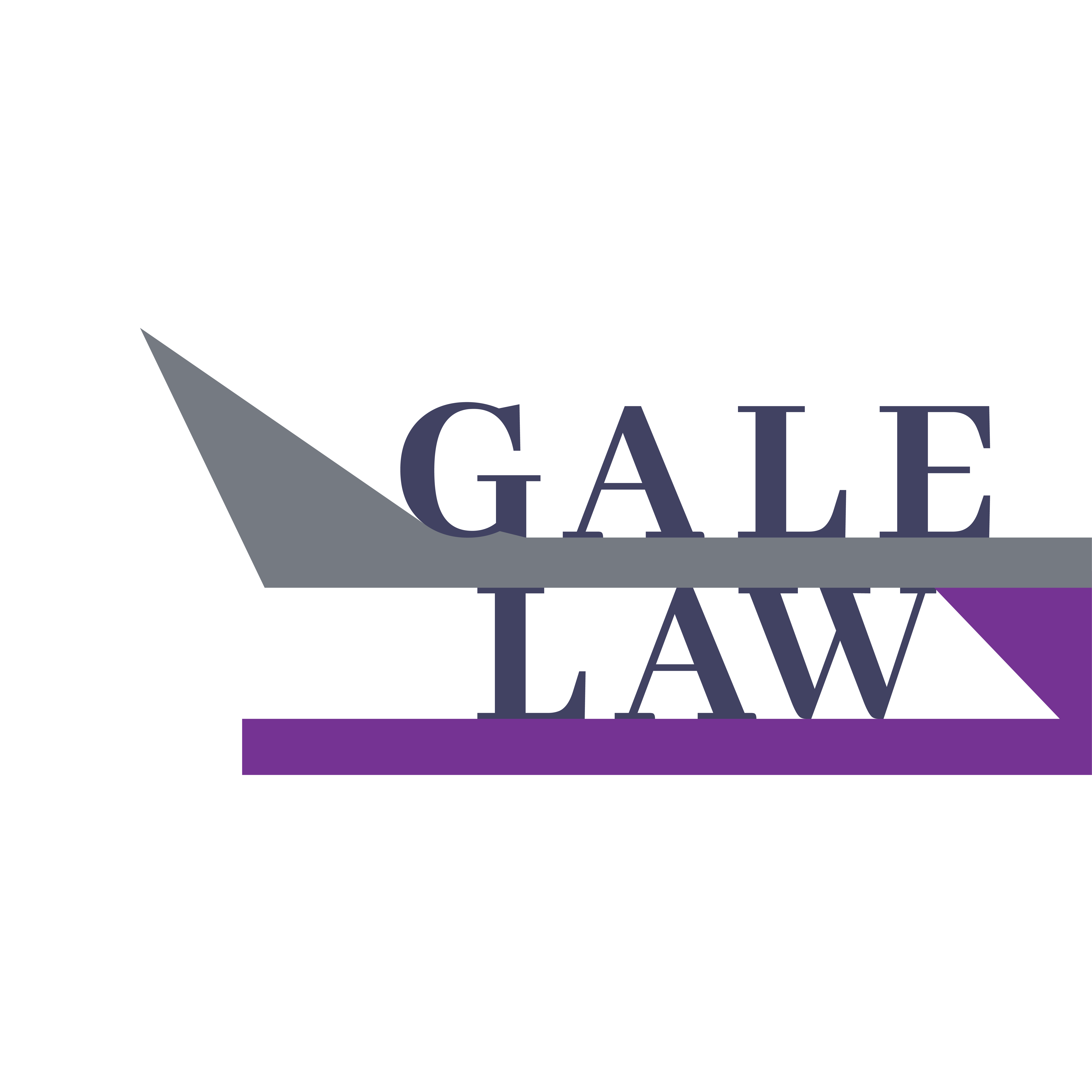 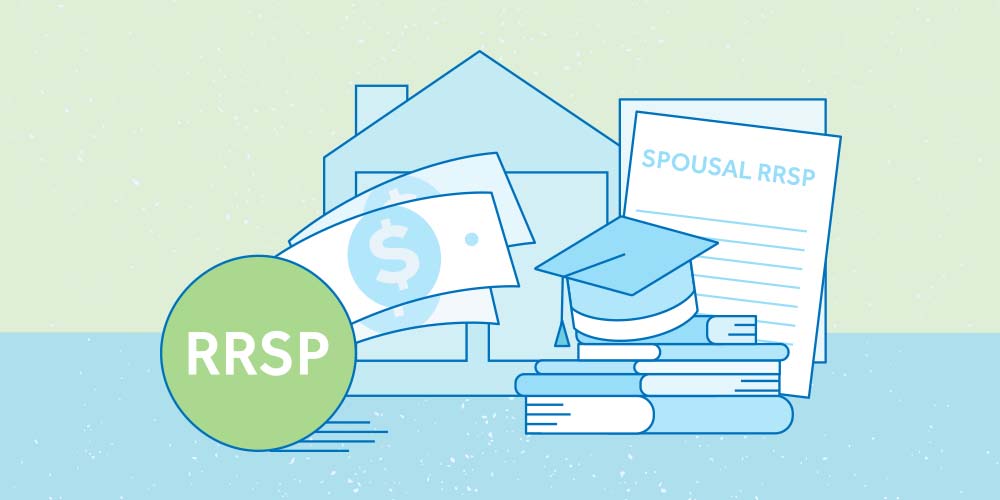 ….CONTDSecurity and determination of assetsESTATE TRUSTEE
INTEREST IN OTHER ESTATES AND TRUSTS
Determine whether deceased was entitled to receive benefits from another member of the family pursuant to a will or to an inter-vivos trust. 
If so, determine whether these benefits will continue in the future or whether they are terminated upon death. 
JOINTLY HELD PROPERTY
Whatever the percentage interest remaining in the estate of the deceased, the fact of the joint ownership should be duly noted.
Deceased’s former interest will be deemed to undergo a disposition at death at fair market value.
Tax arising from such deemed disposition will be a debt of the estate.
RRSPs, RRIFs, TFSAs, and RESPs
Estate trustee must report the income for the deceased’s year of death and pay the tax arising from it.
Deceased’s will should be reviewed to see if it contains any directions to make continuing contributions to the RESP.
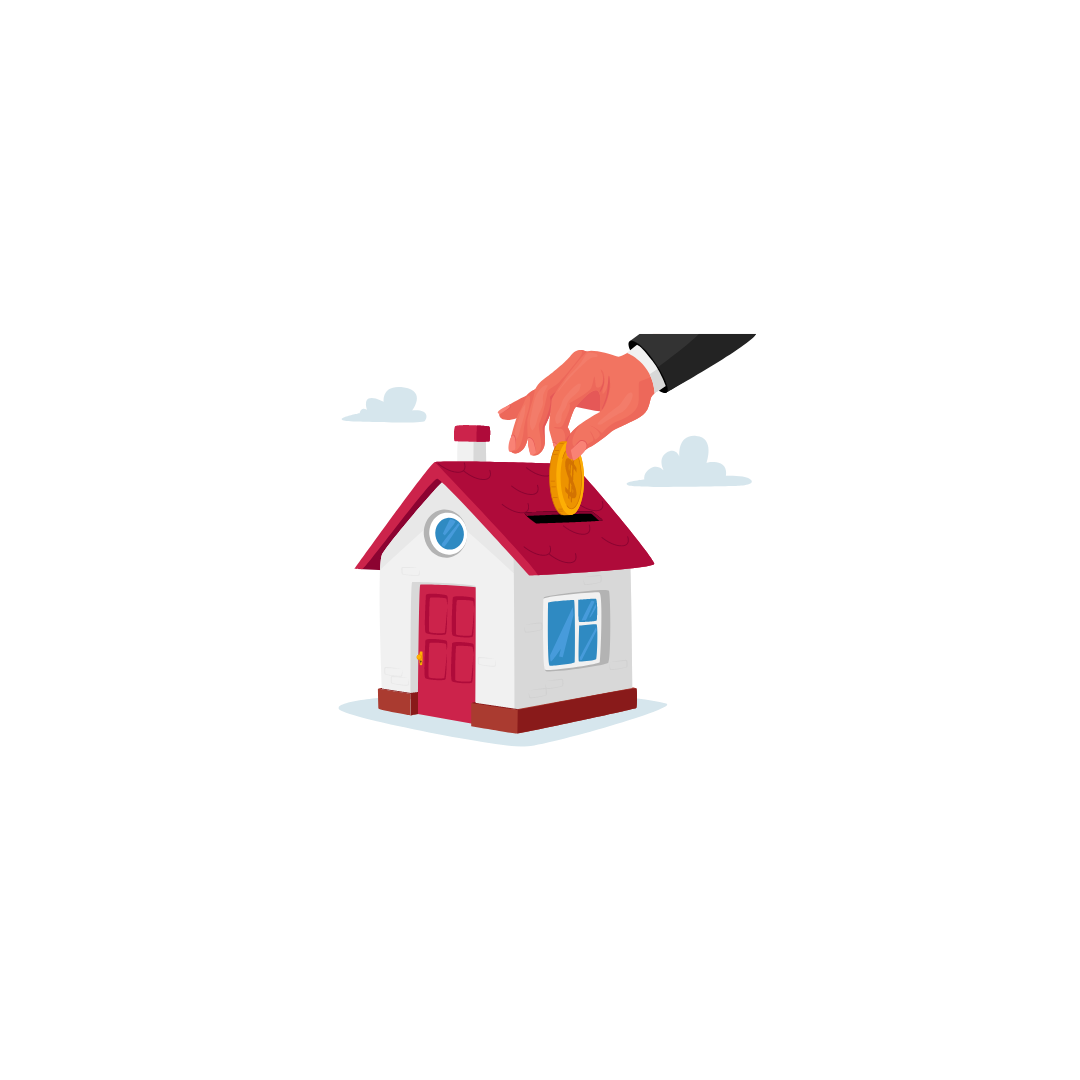 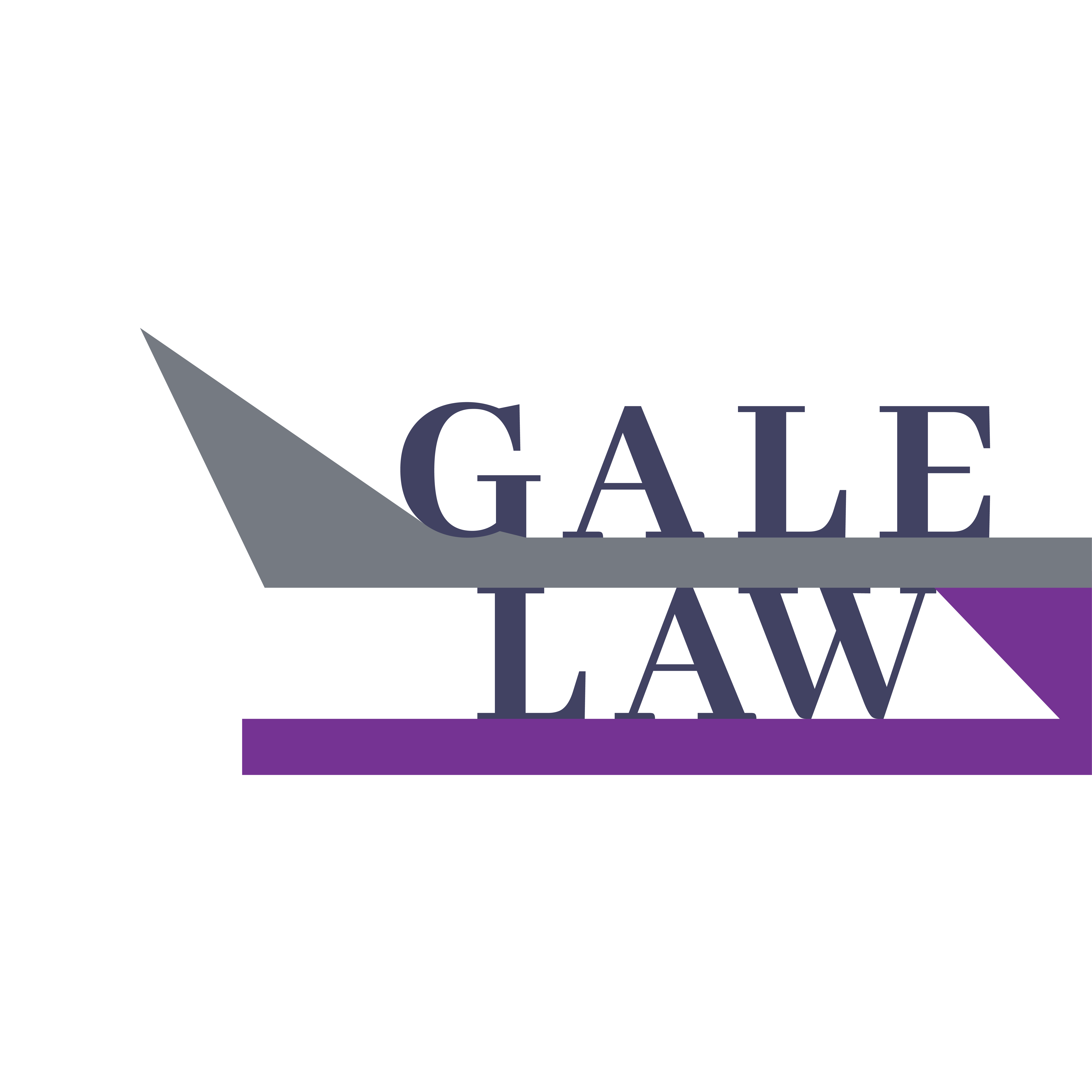